CGS 3066: Web Programming and DesignFall 2019
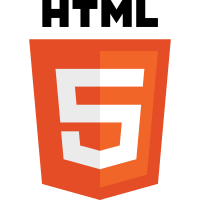 1
Department of Computer Science, Florida State University
Introduction to HTML
Acronym for HyperText Markup Language

Primary language of the World Wide Web since its inception

Tells the web browser what content to display, how to display

Allows separation of content and presentation

 
 https://developer.mozilla.org/en-US/docs/Web/Guide/HTML/Introduction
History of HTML
First introduced in 1991 by Tim Berners-Lee
same person invented the world wide web(WWW) in 1989, built the first web browser, and the first web server running HTTP protocol 
 Currently maintained by World Wide Web Consortium (W3C)
Major revisions: HTML 3.2(1997), HTML 4.01(1999)
The latest standard is HTML5(2014)
 All major browsers support most of the HTML5 elements
Full specification: https://www.w3.org/TR/html5/
[Speaker Notes: revised, extended over time]
HTML Example
<!DOCTYPE html>
        <html>
       <head>
 	   <title>Hello World</title>
   </head>
   <body>
        <p>Our first paragraph!</p>
   </body>
</html>
HTML Page Structure
<html>
<head>
<title>Hello World </title>
</head>
<body>
<p> Our first paragraph! </p>
</body>
</html>
Tree structure of HTML
html
head
body
title
p
<!DOCTYPE> Declaration
Tells browser which HTML standard to expect.
Must appear first in the HTML document.
HTML5 has a very simple <!DOCTYPE> element.
<!DOCTYPE html>
HTML4 <!DOCTYPE> element
<!DOCTYPE html 
   PUBLIC “-//W3C//DTD HTML 4.01 Transitional//EN”>
Basics of HTML5
Every HTML document (web page) consists of tags and character data.
Tags are elements enclosed in angle brackets.
<html>, <body>, <a> </a> </body>, </html>, 
Opening and ending tags must be used together.

Character data is the content between an opening and closing tag.
<title>Hello World</title>
HTML Element
An element is a combination of a tag and its character data.

<title>Hello World</title>
<body><p>Welcome to the world></p></body>
<a href=“www.google.com”> Google </a>
<br>
HTML Element(contd.)
It is possible to nest elements inside other elements
No Overlapping of tags!

It is possible to have empty element (no content/character data).

HTML tags are not case sensitive. 
<A> and <a> are the same.
Attributes
Attributes provide information about HTML elements.
An element can have one or more attributes.
id
class
style
href
Attributes come in name/value pairs. 
<a href=“www.google.com”>Go to Google’s website</a>
Attributes(Contd.)
Some attributes can be used on any HTML element:
class: specifies one or more class names for an element (refers to a class in a style sheet).
id: specifies a unique id for an element.
style: specifies an inline CSS style for an element.
title: specifies extra information about an element.
Headings
Heading are used to show the document structure.
<h1>, <h2>, <h3>, <h4>, <h5>, <h6>

<h1> defines the most important heading and <h6> defines the least important heading.

Browsers automatically add some empty space before and after each heading.
Comment
Comments can be added into the HTML code to make it readable and understandable.

Browsers will not display any comments.

Syntax: <!--   -->
E.g., <!-- This is my comment -->
Paragraph
Paragraphs are defined with the <p> tag.

<p> can have many attributes.
<p style=“ ”>

Line Break: <br>
Use <br> if you want a new line without starting a new paragraph.
Formatting
You cannot change the output by adding extra spaces or lines in HTML code. The browser will ignore whitespace.

New horizontal line: <hr>
New Line tag: <br>
Whitespace: &nbsp

There are a variety of ways to introduce tab spacing, most of them using CSS.
Special formatting tags
Certain text usually has a conventional formatting, HTML has a few special formatting tags, useful to embed computer code.
<pre> - for preformatted text. Forces the browser to 
render white space as-is.

<code> - for specifying computer code. Monotype 
font. Ignores whitespace.

<kbd> - for specifying keyboard input.
17
Text Formatting
Use tags for formatting output.

A list of formatting tags:
<b>:  defines bold text
<i>:  defines italic text
<sub>:  defines subscripted text
<sup>: defines superscripted text
<mark>: defines marked/highlighted text
Text Formatting
<p>Here is a paragraph with <em>emphasized</em> text and <strong>important</strong> text.</p>
<p>Here is another paragraph with <i>Italic</i> text and <b>Bold</b> text.</p>
Here is a paragraph with Emphasized  text and Important text.
Here is another paragraph with Italic  text and Bold text.
Text Formatting
<p>Here is a <mark>highlighted</mark> text and this is <small>smaller</small> text.</p>
Here is a Highlighted text and this is smaller text.
<p>Here is <del>some deleted</del> text and this is <ins>some inserted</ins> text.</p>
Here is some deleted text and this is some inserted text.
<p>This is <sup>superscripted</sup> text and this is <sub>subscripted</sub> text.</p>
Here is superscripted text and this is subscripted text.
Hyperlink
The <a> tag defines hyperlink.
A hyperlink is a word, group of words, or image that you can click on to jump to another web page.

The href is the most important attribute, which indicates the link’s destination.
E.g., <a href=“http://www.google.com”>Go To Google </a>

The target attribute specifies where to open the linked document.
_blank: in a new window or tab 
_self: in the same frame as it was clicked (default)
Images
<img> tag is always an empty tag. It contains attributes and has no closing tag.

You need to use the src attribute. The value of this attribute is the URL of the image.
Syntax: <img src=“fsu-logo.png” alt=“FSU logo”>

alt defines the text for an image when the image cannot be displayed.

The width and height attributes define the size of the image.
HTML Table Element
A table consists of rows <tr>. Each row is divided into data cells <td> (td stands for table data)

A <td> tag can contain text, links, images, lists, forms, and other tables.
Table Example
<table>
 <tr>
<td>row 1, cell 1</td>
<td>row 2, cell 2</td>
</tr>
<tr>
<td>row 2, cell 1</td>
<td>row 2, cell 2</td>
</tr>
</table>
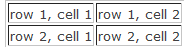 Table Border Attribute
By default, the table will be displayed without borders.

If you want borders, specify the border attribute:
<table border=“1”> …  </table>
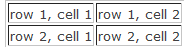 Table Headers
<tr>
   <th>header 1</th>
   <th>header 2</th>
</tr>
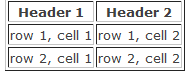 HTML Lists
Lists can be ordered and unordered.
An unordered list starts with the <ul> tag.  An ordered list starts with the <ol> tag.
Each item starts with the <li> tag.
Example:
    <ul>
    <li>Red</li>
    <li>Yellow</li>
    </ul>
Description List
A description list is a list of items with a description of each term/name.

The <dl> tag defines a description list. <dl> is used with <dt> (defines items) and <dd> (describes each item).

Example:
   	      <dl>
    	<dt>Coffee</dt>
    	<dd>- a hot beverage</dd>
        </dl>
HTML List Tags
<ol>: defines an ordered list.
<ul>: defines an unordered list.
<li>: defines a list item.
<dl>: defines a description list.
<dt>: defines an item in a description list.
<dd>: defines a description of an item in a description list.
Block and Inline Elements
HTML elements are defined as block level element or as inline element.

Block level Elements start with a new line.
E.g., <p>, <table>, <div>

Inline elements are displayed without a new line.
E.g., <b>, <td>, <a>, <img>
<span> element
<span> element is an inline element that can be used as a container for text.

<span> element usually is used to set style to parts of the text.

<p>My mother has <span style="color:blue">blue</span> eyes.</p>
<div> element
The <div> tag defines a division or a section in an HTML document.
The <div> tag is used to group block-elements to format them with CSS.


<div >
 <h3>This is a heading in a div element</h3>
 <p>This is some text in a div element.</p>
</div>